Mode matching investigations @ LLO
Chris, Lisa
LLO Team, Peter, Hiro
Measurements - I
Mode matching to the OMC (1W):
    		Bright Michelson: 74%
			Single Bounce X arm: 79%
    		Single Bounce Y arm: 71%

The matching is bad
X and Y Michelson arms are different
https://alog.ligo-la.caltech.edu/aLOG/index.php?callRep=8559
2
Measurements - II
Direct measurement of the beam profile at 	the AS port, right after SRM (before OMC):

 Indeed X/Y are different
 Propagation of this beam to the OMC “explains” 
     mode mismatch
https://alog.ligo-la.caltech.edu/aLOG/index.php?callRep=8182
3
Confusion…Isn’t T0900043 telling us that we don’t need TCS up to 25W?
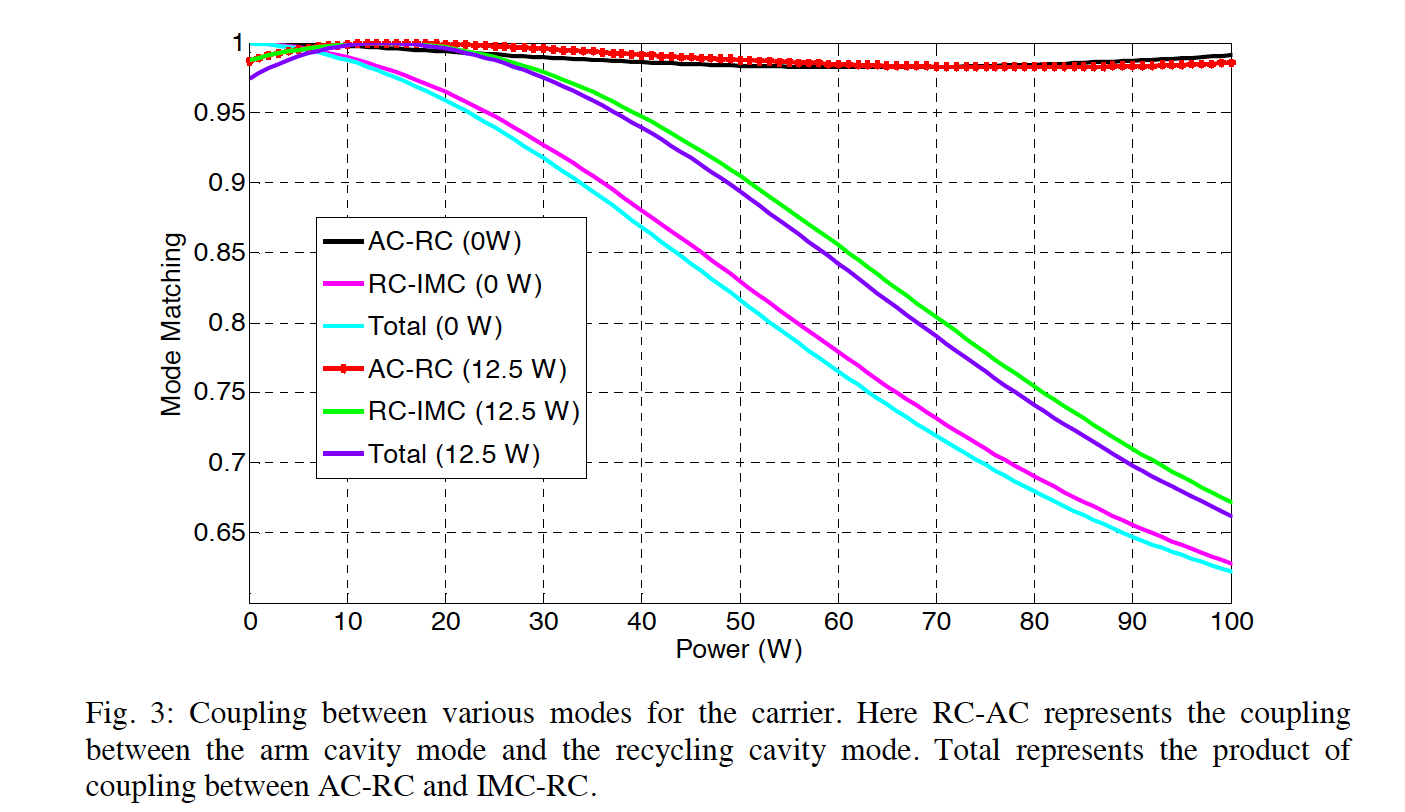 4
Model of recycling cavities with as built parameters (optimized for 12.5W, 50 km lens in ITMs)
Predicted mode matching Single Bounce X: 90%
Predicted mode matching Single Bounce Y: 85%
Asymmetry understood!
It is due to ~ 27 meters difference between ITMs:

R_ITMX = 1934 + 5.86 m
R_ITMY = 1934 - 21.2 m
…but still, we are looking for X 79%, Y 71%
5
With optimal parameters for cold state, difference in ITMX/ITMY ROCs is negligible
Because the optimal state for 12.5W is not optimal for cold state, sensitivity to ROCs/lengths of recycling cavities is much higher
 Measured DRMI lengths  no serious error analysis, but we believe they are right 
   (“not very wrong”)
ROCs of PR3/SR3 becomes critical (ROC~36m), 
    sensitivity at the ~cm level
6
Tolerances on measured ROCs
Rodica, GariLynn
7
Caveat
My model and Chris’s model agree for the 
    “as built” parameters, but they don’t predict the same sensitivity to the ROCs/Lengths

I guess this is a proof that we are very 		sensitive!?

The message of the following slides is correct, but the actual numbers might be slightly different
8
As built parameters
Cold state, with optimal at 12.5W
Optimal parameters for cold state
X
X
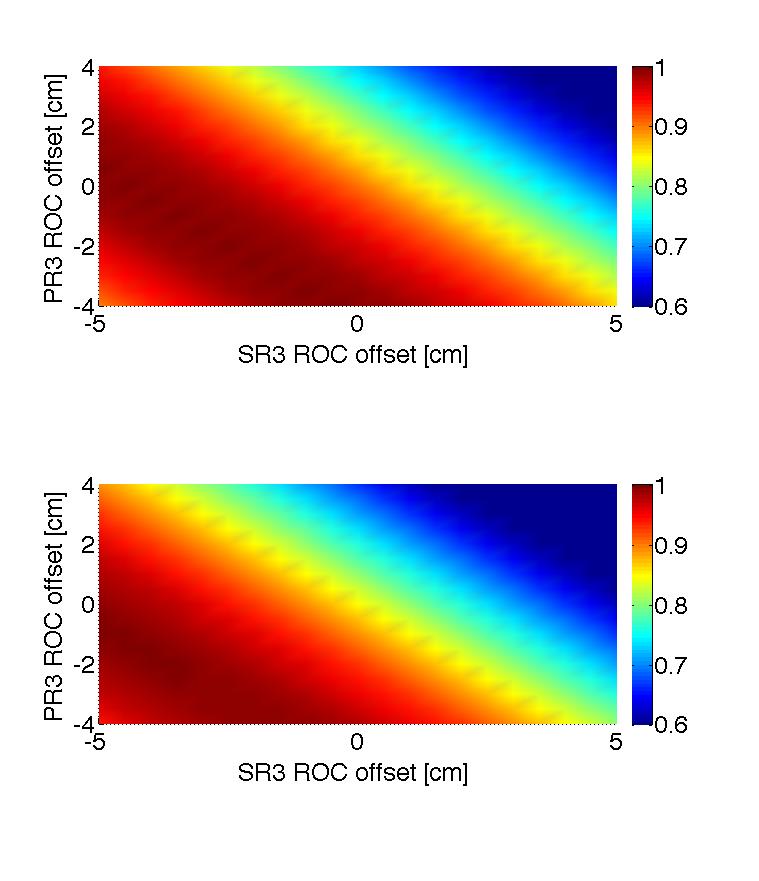 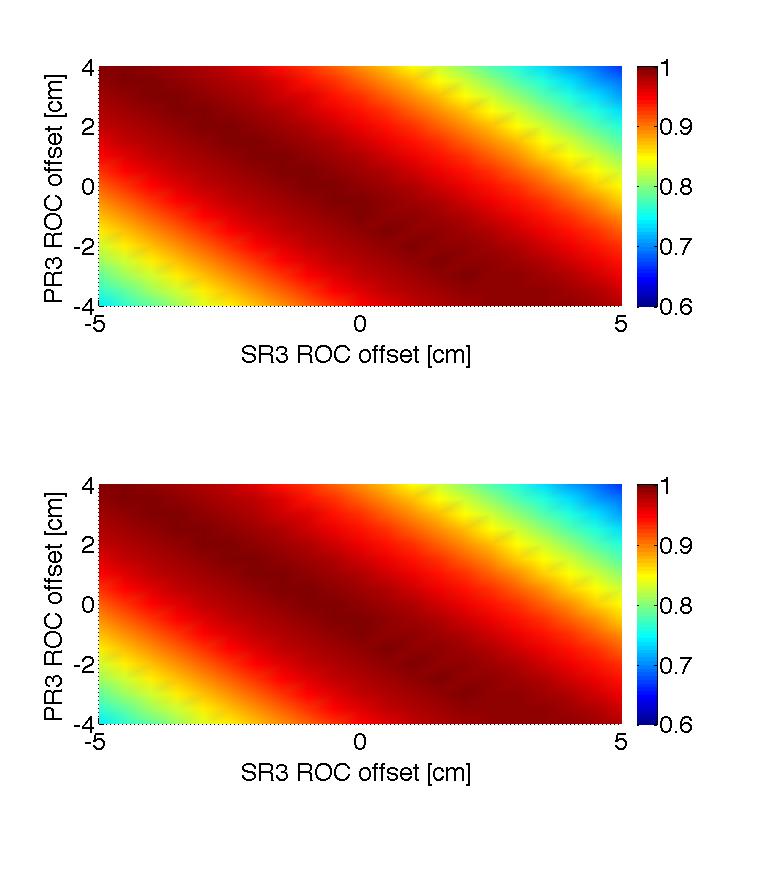 Y
Y
9
Where are we?
Overlap with measured beam profile after SRM
Measured mode matching with OMC
10
Where are we?(PR3 ROC as built)
Overlap with measured beam profile after SRM
Measured mode matching with OMC
11
On the wrong side!
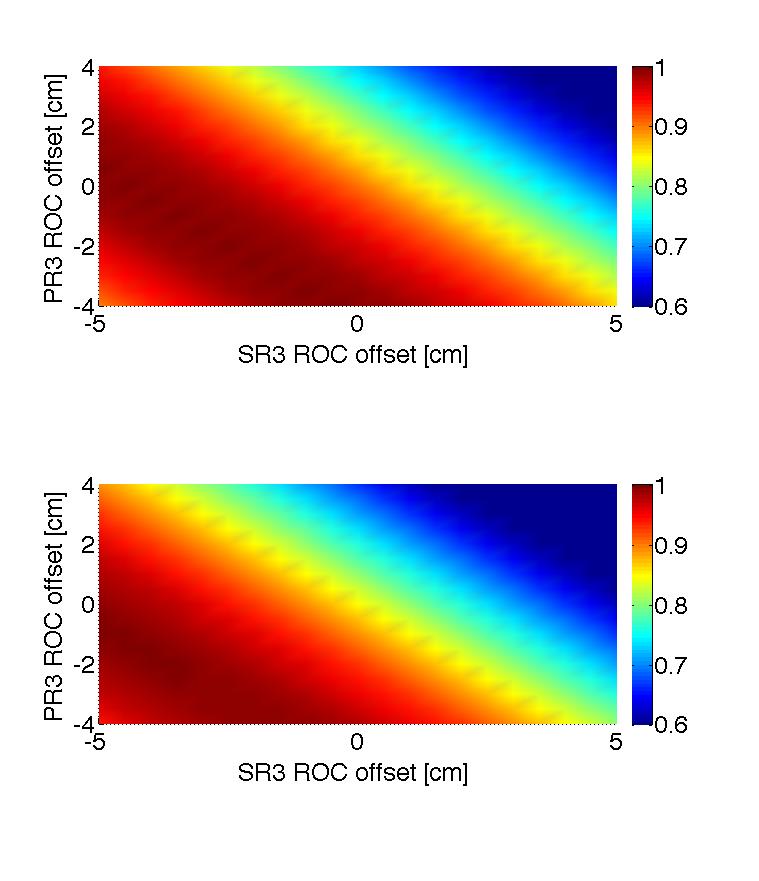 12
With our tolerances we can’t predict correct lengths
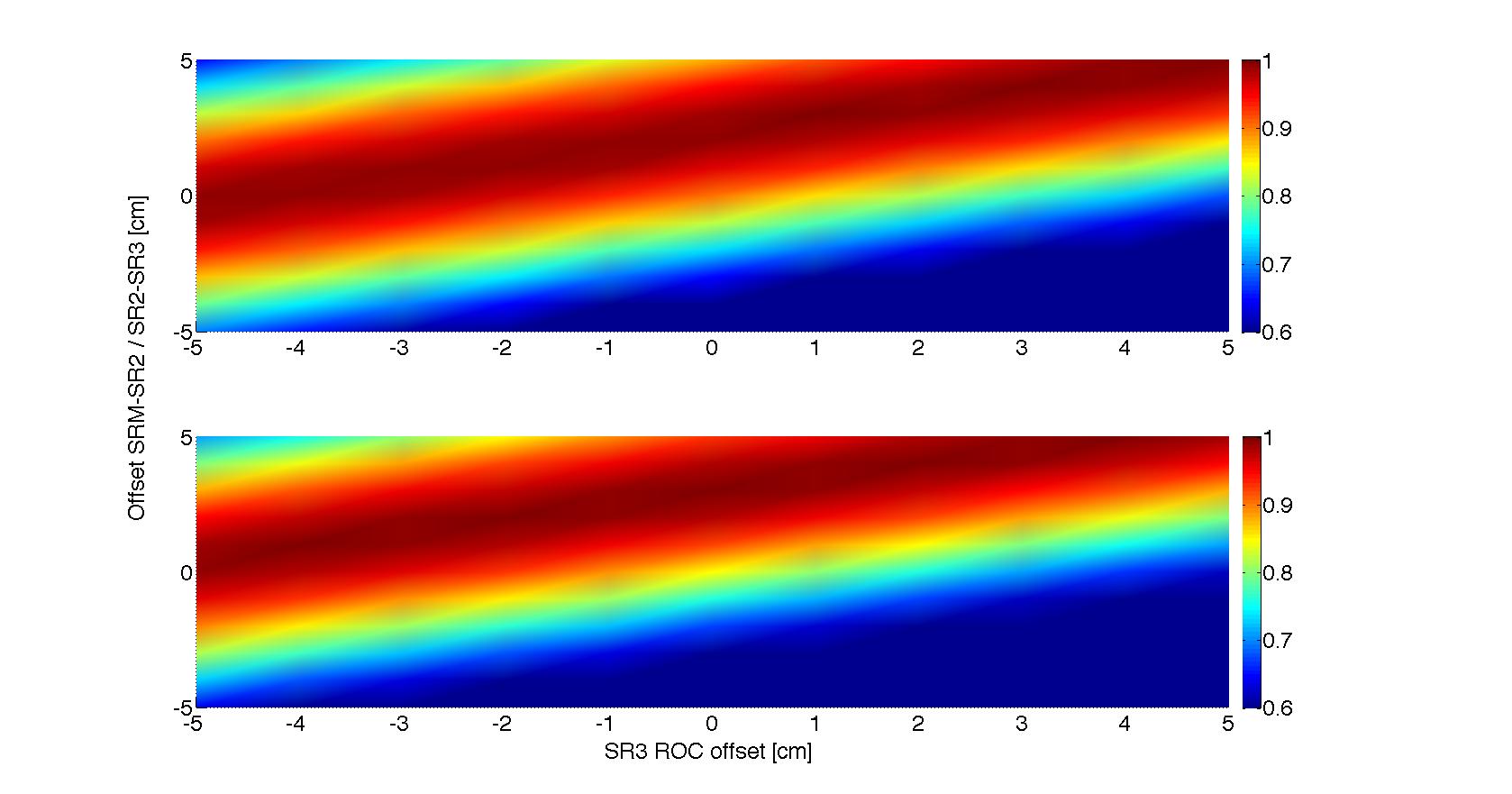 But “correct lengths” do exist! For instance, we can change relative distances SRM-SR2/ SR2-SR3 (total SRC remain the same)
13
Unlucky? Not particularly, 50% chance
14
The current parameters are not optimal for 12.5W, but for higher power
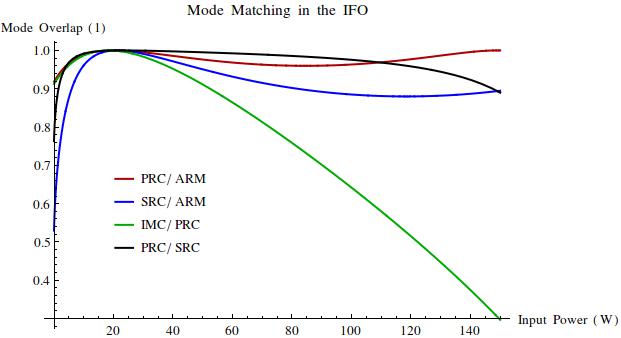 15
Slope in cold state is much steeper
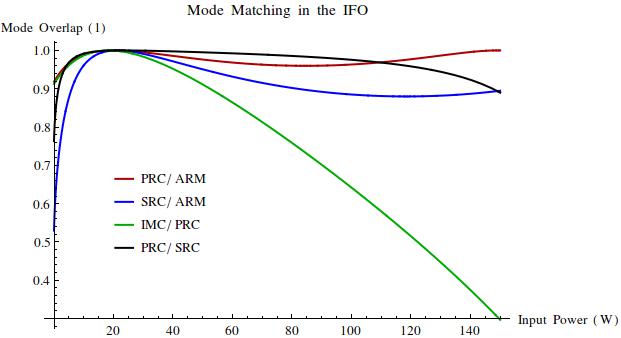 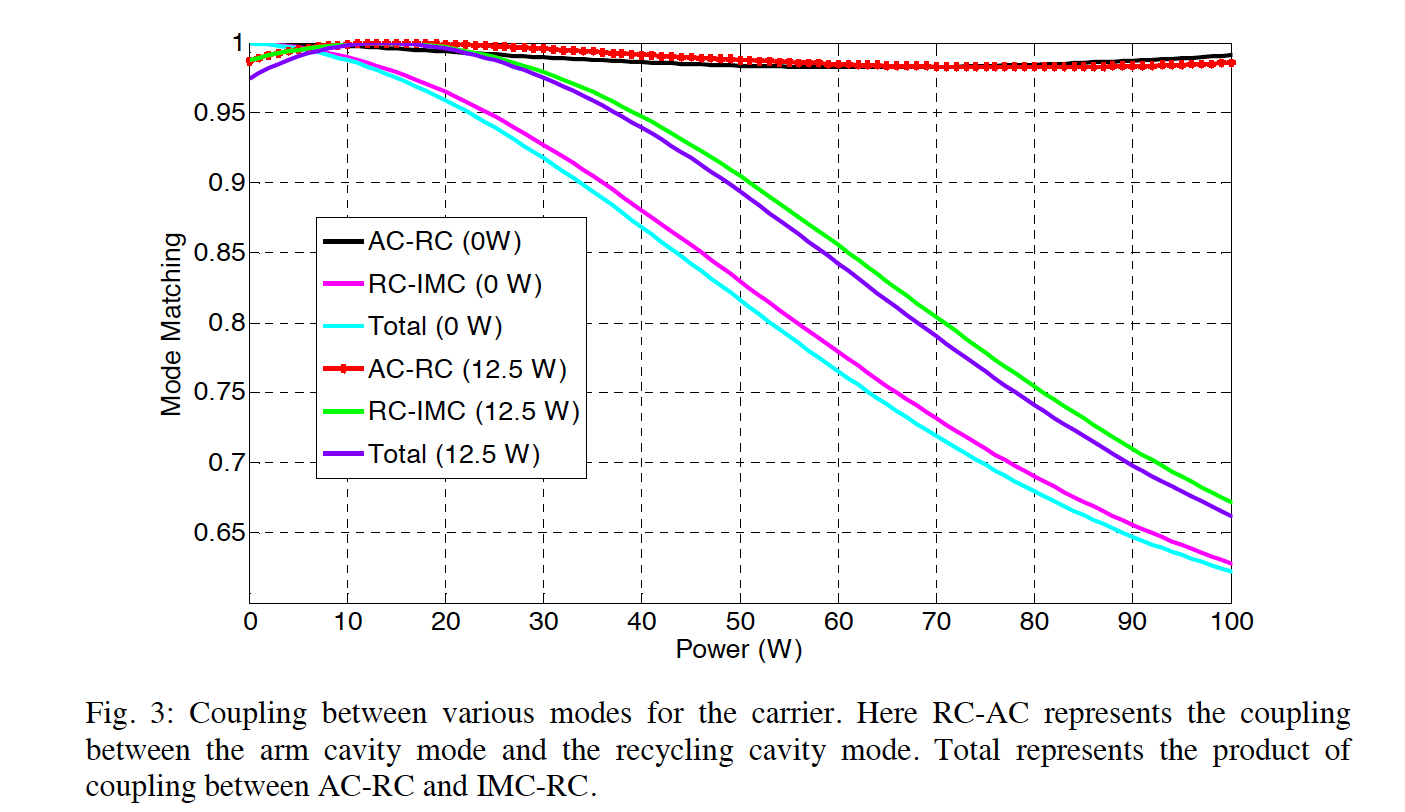 16
Message
Our recycling cavities are not what we thought we had..
They have been (not intentionally) tuned for being optimally matched at higher power
They are much more sensitive to changes of the optical parameters in the cold state
17